Воспитание демократической культуры участников образовательного процесса
Белкина Вера Валентиновна, 
Крепкова Светлана Владимировна, 
Кукушкина Татьяна Викторовна
Демократическая культура личности -
это совокупность качеств личности, определяющих способность человека осуществлять эффективное социальное взаимодействие на основе освоенных демократических ценностей общества и понимания собственных особенностей.
Проявления ДК (ФГОС СОО):
сформированность мировоззрения, общественного сознания и самосознания личности;
готовность и способность вести диалог, договариваться, приходить к согласию по спорным вопросам;
готовность к взаимопониманию, взаимодействию, не ущемляющему интересы и права других людей;
способность к самостоятельной ответственной деятельности;
способность к саморазвитию, самоорганизации; поведение в соответствии с общечеловеческими ценностями и идеалами гражданского общества.
Зачем необходимо воспитывать демократическую культуру?
Особенности сельской школы:
корпоративность отношений на основе родства и близости проживания;
компактность социально-психологического пространства;
возможность оперативного решения возникающих проблем благодаря малочисленности субъектов ОП;
высокая степень информированности об особенностях друг друга.
Основное средство развития ДК -
организация взаимодействия субъектов разного возраста, статуса, в различных системах и ситуациях, которое осуществляется через:
-совместную деятельность субъектов;
-развитие самоуправления в различных коллективах и объединениях;
-организацию групповой работы;
-коллективное обсуждение вопросов и проблем.
НАПРАВЛЕНИЯ ДЕЯТЕЛЬНОСТИ:
ВОСПИТАНИЕ ДЕМОКРАТИЧЕСКОЙ КУЛЬТУРЫ В УЧЕБНОМ ПРОЦЕССЕ (Ермаковская СОШ Любимского МР);
САМОУПРАВЛЕНИЕ КАК СРЕДСТВО ВОСПИТАНИЯ ДЕМОКРАТИЧЕСКОЙ КУЛЬТУРЫ ШКОЛЬНИКОВ (Скоковская СОШ Даниловского МР);
ВОСПИТАНИЕ ДЕМОКРАТИЧЕСКОЙ КУЛЬТУРЫ УЧИТЕЛЕЙ (Павловская СОШ Тутаевского МР).
РЕЗУЛЬТАТЫ (Ермаковская СОШ):
осуществлен комплексный анализ возможностей предметов школьной программы для воспитания демократической культуры обучающихся; 
определены содержание и формы взаимодействия участников образовательного процесса и социальных партнеров в процессе реализации программы воспитания демократической культуры.
Коллективная деятельность участников образовательного процесса по составлению плана воспитательной работы школы
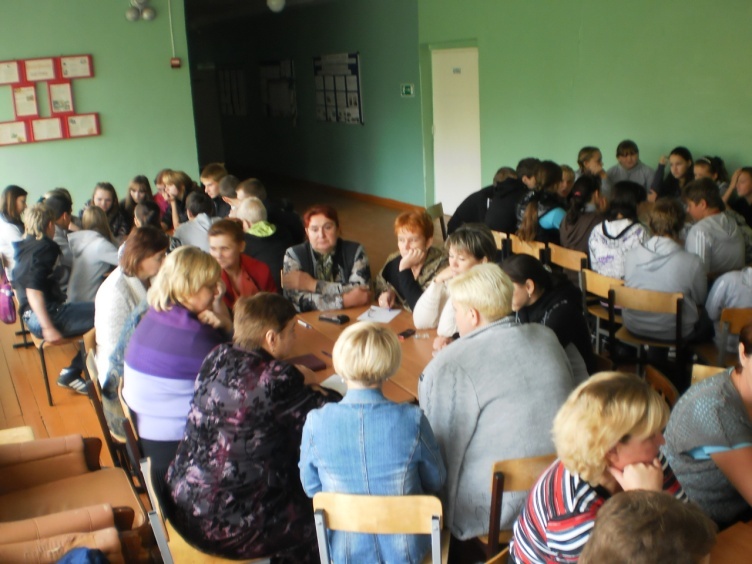 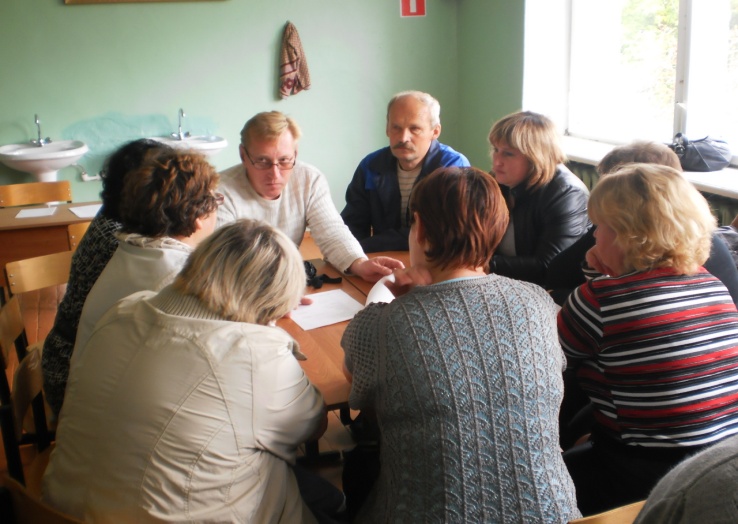 Непосредственное участие в решении социальных проблем села, школы должно способствовать формированию демократической культуры всех участников образовательного процесса
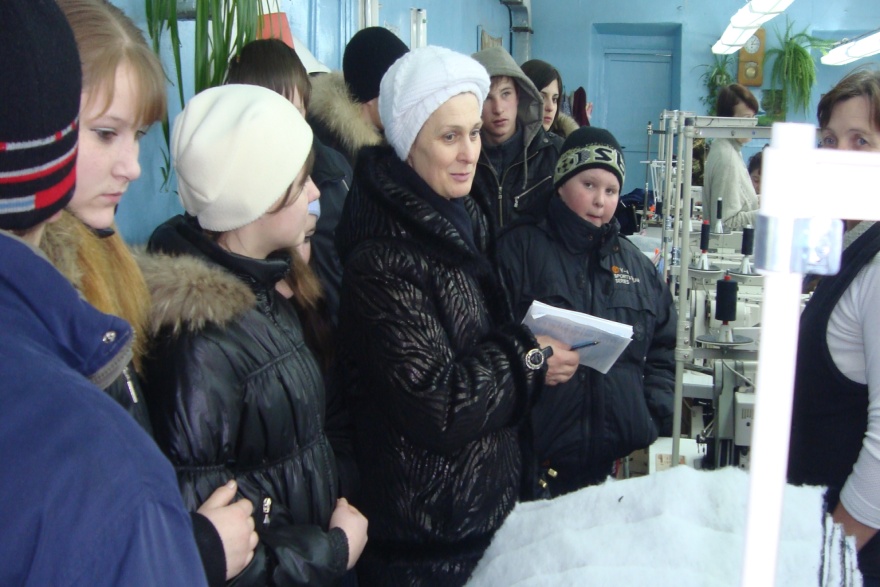 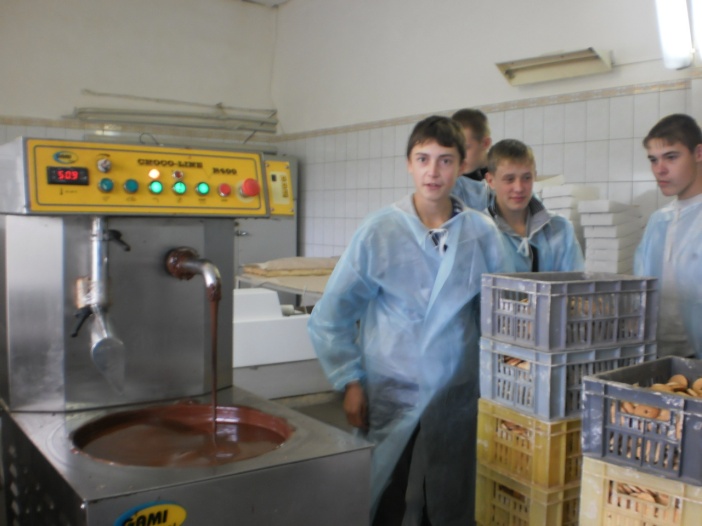 Экскурсию в типографию проводит Смирнова Т.П., учитель географии
Учебная экскурсия
на хлебозавод
Учебные экскурсии на производство
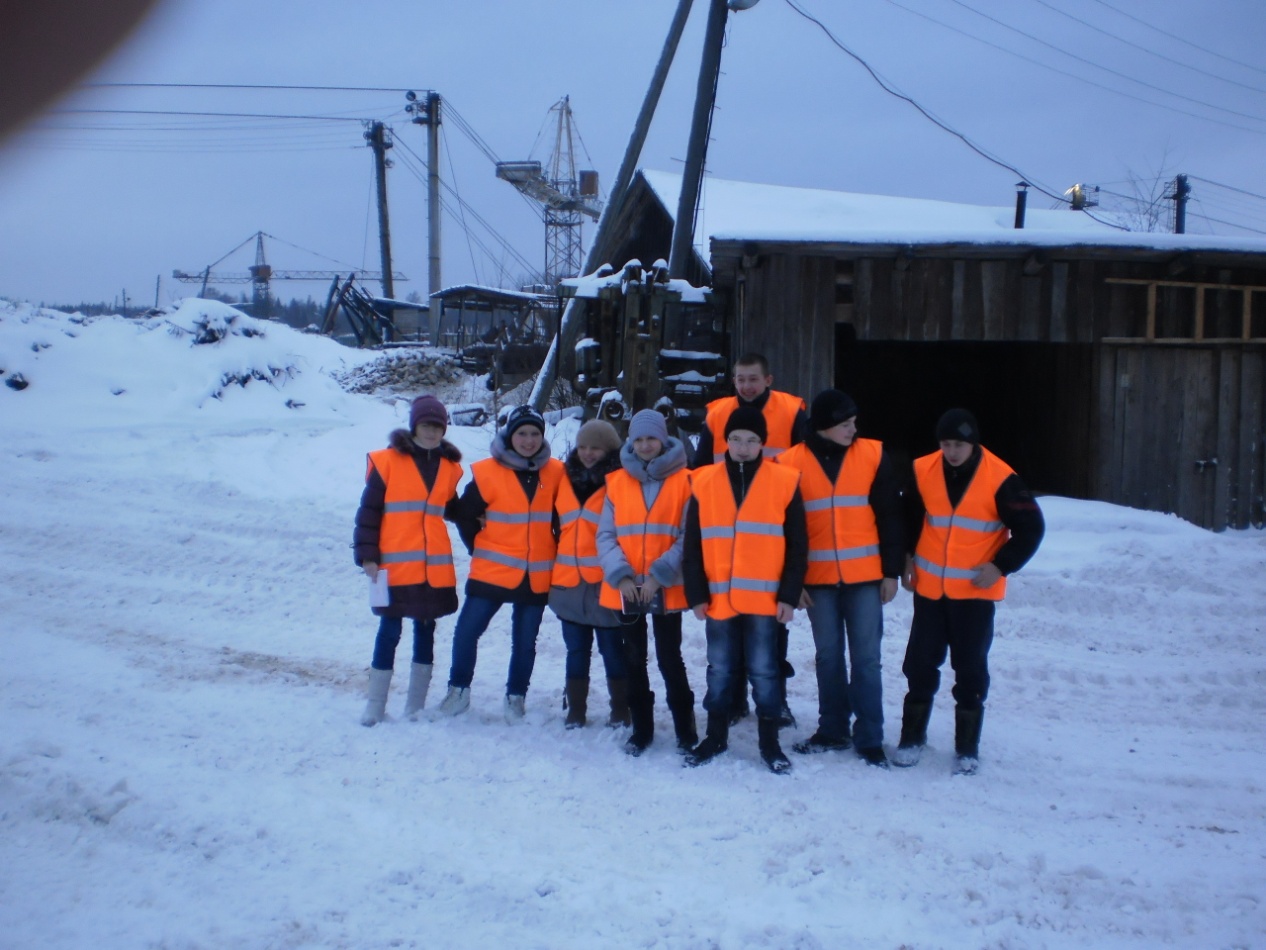 Социальное взаимодействие - это не самоцель, это эффективный инструмент для развития индивидуальных способностей обучающихся, для их самоутверждения и, в конечном итоге, для развития их личности.
Учебная экскурсия 8 класса на лесокомбинат
Привлечение социальных партнёров к участию в учебном процессе
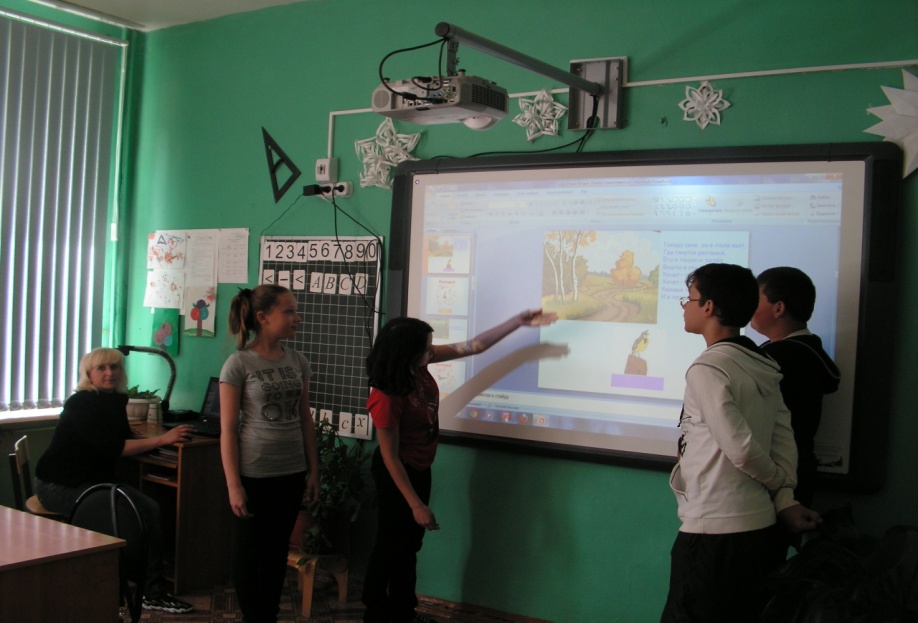 Система социального взаимодействия должна способствовать обучению, воспитанию и развитию школьников на основе личностно-ориентированного подхода.  Привлечение социальных партнёров, даёт большие возможности для использования новых педагогических технологий.
Внеклассное мероприятие биологии для 6 и 8 классов  проводит воспитатель Детского сада №7 Голубева С.В.
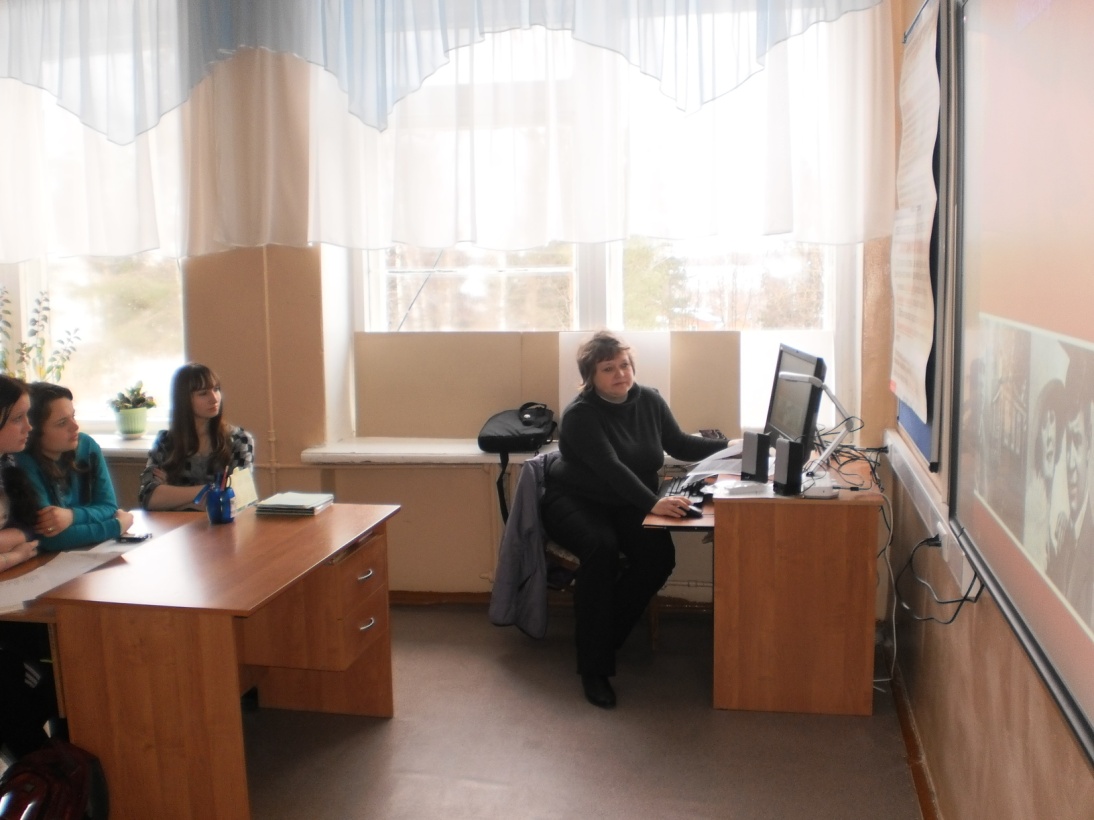 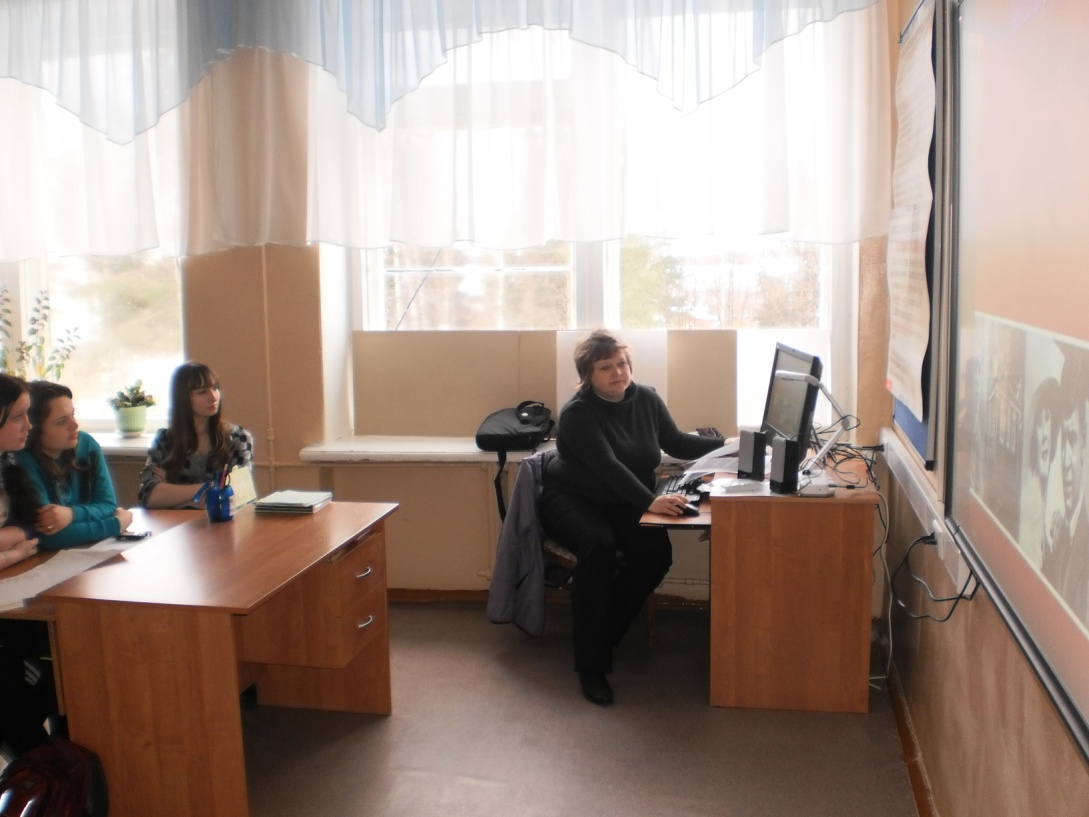 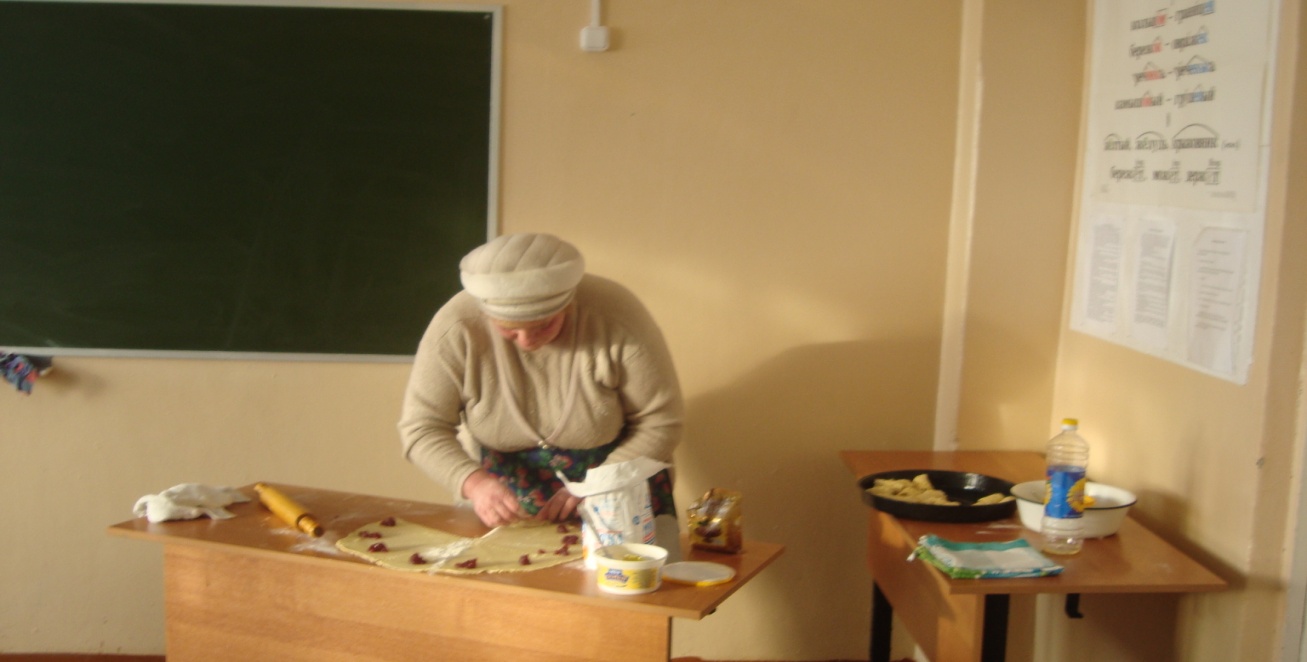 Своё умение кулинара демонстрирует многодетная мама Гостенкова Л.Н. 
Урок русского языка 7 класс
Разновозрастной урок литературы для 8 и 9 классов по жизни и творчеству Сергея Есенина проводит библиотекарь Ермаковской сельской библиотеки Лебедева Т.Ю..
РЕЗУЛЬТАТЫ (Павловская ООШ):
выявлены и проанализированы возможности современных образовательных технологий для воспитания демократической культуры обучающихся, апробированы учебные занятия с использованием данных технологий;
разработан и апробирован комплекс тренинговых упражнений для педагогов.
Деятельность педагогов
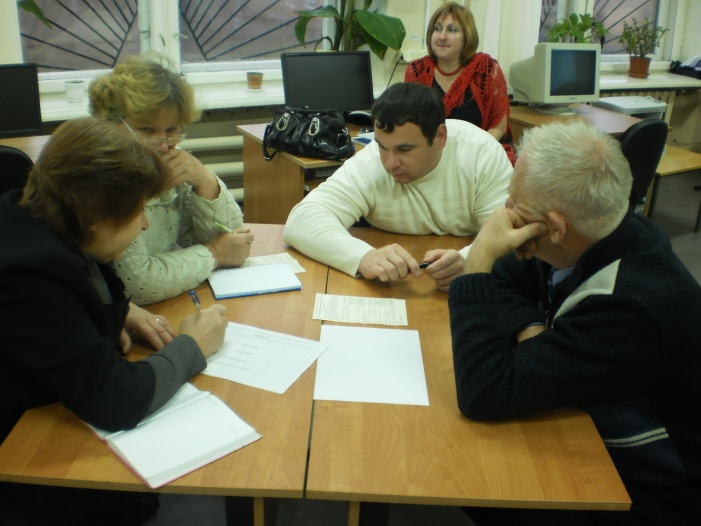 Изменились формы и содержание педагогических советов, собраний коллектива школы. Круглые столы, групповая работа, тренинговые занятия  «Учимся взаимодействовать», цель которых сформировать у педагогов установку на конструктивное и демократическое взаимодействие в условиях образовательного процесса. позволили раскрыться каждому педагогу, побудили стать активным участником.
Придётся немного поработать, уважаемые коллеги!
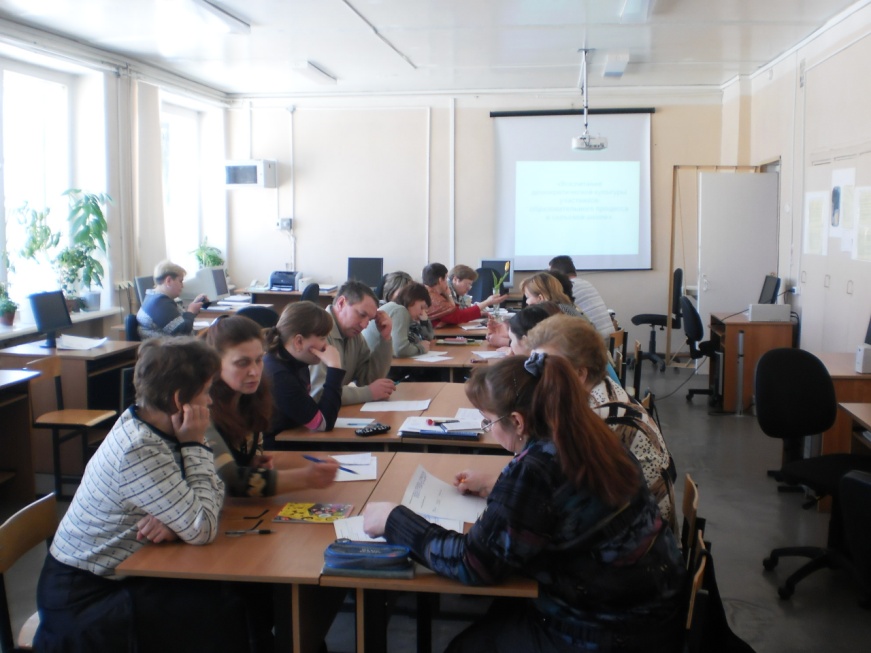 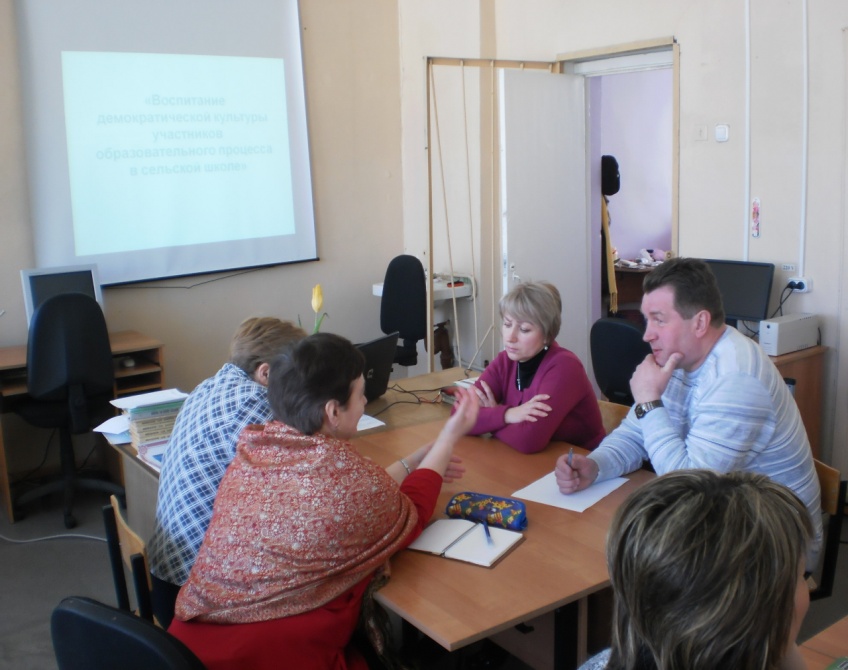 Работа в новом режиме
Педагогический совет «Воспитание демократической культуры»
РЕЗУЛЬТАТЫ (Скоковская СОШ):
создан «банк методических материалов» по воспитанию демократической культуры во внеурочной деятельности;
разработаны рекомендации по организации и развитию школьного ученического самоуправления в сельской школе.
Уровень развития  демократической культуры личности участников образовательного процесса
РЕЗУЛЬТАТЫ:
Организовано три научно-практические конференции по теме работы.
Реализован грант РГНФ на организацию международной научно-практической конференции (2014 г.).
Организовано 16 мастер-классов различных уровней.
Имеется учебно-методическое пособие и 11 публикаций по теме.
ПЕРСПЕКТИВЫ:научно-методические результаты
выявление ресурсов использования традиционных педагогических средств (урока, КТД, проектной деятельности и др.) для воспитания ДК;
определение условий, обеспечивающих комплексную реализацию идей и принципов ДК в образовательном процессе;
разработка модели воспитания ДК в условиях сельской школы.
ПЕРСПЕКТИВЫ:практические результаты
разработка и апробация комплексной программы воспитания ДК на базе школ-участников проблемной группы;
обобщение и тиражирование практик воспитания ДК;
разработка различных программ на основе выявленных принципов и условий (программы работы классного руководителя, программы развития образовательной организации, ООП и др.)